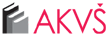 AKVŠ – profesionalita – spolupráce
Marta Machytková
předsedkyně VV
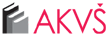 Obsah
Hlavní aktivity VV v roce 2014  - naplňování strategického plánu 2014
Fond podpory zahraničních cest
Odborné semináře
Inspirace v zahraničí, spolupráce na mezinárodní úrovni       
Platforma, základna pro spolupráci, korektní otevřené prostředí
14. - 15. 10. 2014
BA 2014, UJEP, Ústí nad Labem
Výkonný výbor – hlavní aktivity (1)
Otevřený přístup k publikovaným výsledkům vědy
podpora otevřeného přístupu jako změny v komunikaci vědeckých výsledků
sdílení zkušeností a sledování mezinárodních aktivit
politiky Evropské komise, doporučení pro vysoké školy: ...aktivně se zapojovat do programů EU – HORIZON 2020
Zajištění informační infrastruktury pro vzdělávání a výzkum
změny v publikování
politiky OA komerčních vydavatelů, obchodní modely, služby a měření dopadu
změny v přístupu k EIZ
změny ve financování EIZ
14. - 15. 10. 2014
BA 2014, UJEP, Ústí nad Labem
Výkonný výbor – hlavní aktivity (2)
pracovní jednání o optimálním nastavení režimu financování EIZ 
spolupráce profesionálů
spolupráce s RVŠ
Podpora informačního vzdělávání a zvyšování informační gramotnosti na vysokých školách 
zajistit kvalitní teoretické zázemí
otevřená platforma pro sdílení zkušeností, nabídka příkladů dobré praxe
úspěchy v zahraničí
Nové trendy ve vysokoškolských knihovnách a zvyšování kvality jejich služeb
služby – kvalita, rychlost, nové trendy, nové technologie, služby šité na míru
14. - 15. 10. 2014
BA 2014, UJEP, Ústí nad Labem
Výkonný výbor  - hlavní aktivity (3)
statistické zjišťování, dále rozvíjet směrem k využití dat k hodnocení knihoven v národním a mezinárodním měřítku
podíl na přípravě novely AZ
Zákona o veřejných zakázkách
e-konference ZAKAZKY
profesionální konzultační služby
příprava materiálu  Zhodnocení platné právní úpravy problematiky zadávání veřejných zakázek v oblasti akvizice knižního fondu.  Bude porovnána obdobná slovenská právní úprava a bude připraven  návrh věcného i legislativního řešení současného nevyhovujícího stavu.  
iniciativa Noví informační profesionálové (NIP CZ)
14. - 15. 10. 2014
BA 2014, UJEP, Ústí nad Labem
Výkonný výbor  - hlavní aktivity (4)
inciativa VŠ knihoven – nové formy vzdělávání prostřednictvím hromadných otevřených online kurzů (MOOC)
diskuse
otevřený online kurz – materiály, návrhy, školení k MOOC
celoživotní vzdělávání a VŠ knihovny?
semináře
spolupráce s ÚKR
mezinárodní spolupráce
inspirace v zahraničí
aktivní účast na mezinárodních konferencích
zahraniční hosté na akcích pořádaných AKVŠ
Fond podpory zahraničních cest 
částka schválená pro rok 2014  - 120tis. Kč
přiděleno 120tis – dvě kola, 8 projektů, z toho tři stáže
prezentace v programu a postery
14. - 15. 10. 2014
BA 2014, UJEP, Ústí nad Labem
Korektní otevřené prostředí
Co se podařilo?
Univerzita Karlova – člen AKVŠ
zefektivnit činnost AKVŠ a zvýšit pozitivní dopad výsledků v informační infrastruktuře pro vzdělávání a VaVaI
zefektivnit práci VV, rovnoměrné rozdělení úkolů a odpovědností
VV spolupracuje s odborníky, využívá profesionální konzultační služby, reflektuje změny, které ovlivňují rozvoj univerzit a bedlivě naslouchá, co management VVŠ od svých  knihoven očekává
zapojení do mezinárodní spolupráce v rámci pracovních skupin LIBER (H. Landová, B. Jankovská)

Co se nepodařilo?
Víme o tom, „prostě“ to napravíme …
14. - 15. 10. 2014
BA 2014, UJEP, Ústí nad Labem
Korektní otevřené prostředí
Jak dál?
naplňovat poslání 
dopracovat, co je rozpracované
podpořit to, co je přínosné pro rozvoj VŠ
připravit výroční konferenci – změny statutu AKVŠ (OZ, změny ve složení VV)
Strategický plán rozvoje AKVŠ 2020 – nová témata, nové cíle??
promítnutí dosažených výsledků do řízení VŠ knihoven a jejich kompetencí
častější setkávání ředitelů/vedoucích VŠ knihoven
řízení a organizační struktura
finance a lidé
nové kompetence – nové nároky – nové dovednosti -  odpovědnost
14. - 15. 10. 2014
BA 2014, UJEP, Ústí nad Labem
Mějme odvahu být Asociací
Děkuji za pozornost
14. - 15. 10. 2014
BA 2014, UJEP, Ústí nad Labem